Our Solar System
Section 1:  Formation of the Solar System
Section 2:  The Inner Planets
Section 3:  The Outer Planets
Section 4:  Other Solar System Objects
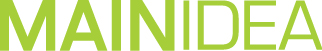 Section 1: The solar system formed from the collapse of an interstellar cloud.
Section 2: Mercury, Venus, Earth, and Mars have high densities and rocky surfaces.
Section 3: Jupiter, Saturn, Uranus, and Neptune have large masses, low densities, and many moons and rings.
Section 4: Besides the Sun and planets, there are many other objects in the solar system that are composed primarily of rocks, dust, and ice.
Section 1 – Formation of the Solar System
Essential Questions:	
How did the solar system form?
What are some of the early concepts of the structure of the solar system?
How has our current knowledge of the solar system developed?
What is the relationship between gravity and the motions of the objects in the solar system?
Stars and planets form from interstellar clouds, which exist in space between the stars.
These clouds consist mostly of hydrogen and helium gas.
At first, the density of the interstellar gas is low.
Gravity slowly draws matter together until it is concentrated enough to form a star and possibly planets.
Astronomers think that our solar system began this way.
The collapse of the interstellar clouds accelerates and becomes more dense at its center.
The cloud spins faster as it contracts.
Eventually the cloud becomes a rotating disk with a dense concentration at its center.
The Sun formed when the rotating disk reached a temperature and pressure high enough to fuse hydrogen into helium.
The rotating disk surrounding the Sun became the planets in our solar system.
The heavier elements condensed closer to the Sun while the lighter elements traveled further and formed the outer planets.
Planetesimals formed as particles collided and formed objects from one to hundreds of kilometers.
Material that remained after the formation of the planets and satellites is called debris.
Some debris formed comets and others asteroids.
Ancient astronomers assumed that the Sun, planets, and stars orbited Earth.
This geocentric (Earth-centered) model could not explain other aspects of planetary motion.
One aspect is the apparent backward (retrograde) motion of Mars.
This retrograde motion of Mars occurs every two years.
In 1543, Nicolaus Copernicus suggested that the Sun was the center of the solar system.
This heliocentric (Sun-centered) model suggested that the Sun is the center of the solar system.
Tycho Brahe, a Danish astromer, designed and built very accurate equipment for observing the stars.
Johannes Kepler, a German astronomer, demonstrated that each planet orbits the Sun in a shape called an ellipse.
An ellipse is an oval shape that is centered at two points rather than one.
The two points are called foci.
The major axis is the line that runs through both foci at the maximum diameter.
Each planet has its own elliptical orbit, but the Sun is always at one focus.
Earth’s average distance from the Sun is 1.496x10⁸ km or 1 astronomical unit (AU).
Distance in space is often measured in AU.
A planet in an elliptical orbit does not orbit at a constant distance from the Sun.
The shape of a planet’s elliptical orbit is defined by eccentricity.
Eccentricity if the ratio of the distance between the foci to the length of the major axis.
Eccentricity = distance between foci ÷ length of major axis.
In addition to determining the shapes of planetary orbits, Kepler showed that planets move faster when they are closer to the Sun.
Galileo was the first person to use a telescope to observe the sky.
He discovered four moons that orbit Jupiter.
Newton first described falling objects was produced by gravity.
He determined that the masses and distances affect gravity.
Section 2 – The Inner Planets
Essential Questions:
How are the characteristics of the inner planets similar?
What are some of the space probes used to explore the solar system?
How are the terrestrial planets different from each other?
Terrestrial Planets
The four inner planets are called terrestrial planets.
They are similar in density to Earth and have solid, rocky surfaces.
Mercury
Mercury is the planet closest o the Sun and for this reason is difficult to see from Earth.
Mercury is about 1/3 the size of Earth and has a smaller mass.
Mercury has no moons.
Mercury rotates very slowly.
Mercury’s atmosphere is constantly being replenished by solar winds.
The daytime surface temperature is 427°C.
Temperatures at night fall to -173°C.
This is the largest day/night difference among the planets.
Mercury’s surface is covered with craters and plains.
The plains are smooth and crater free and formed from lava flows.
The gravity of Mercury is greater than the Moon.
Mercury has a planet-wide system of cliffs called scarps.
Mercury’s scarps are higher than Earth’s.
Venus
Venus has no moons.
Venus is the brightest planet in the sky because it is close to Earth and has a high albedo.
Venus is often called the evening or morning “star” because it is often seen after sunset and before sunrise.
Venus rotates slowly.
A day on Venus is equal to 243 Earth days.
Venus rotate clockwise while the other planets rotate counterclockwise.
So an observer on Venus would see the Sun rise in the west and set in the east.
The atmosphere of Venus is most similar to that of Earth.
However, the atmospheric pressure is much higher than that of Earth.
On the surface of Venus it would feel as though you were under 920 meters of water.
The atmosphere of Venus is mostly carbon dioxide.
Venus has clouds mostly composed of sulfuric acid and produces concentrated acid rain.
The greenhouse effect on Venus is like that on Earth however the concentration of carbon dioxide is so high that surface temperatures are very hot.
Venus is the hottest planet.
The average surface temperature is 464°C.
It is so hot that no liquid water can exist.
The surface of Venus is smooth from lava flows with few impact craters.
The interior Venus is similar to Earth.
Earth
Earth has many unique properties.
Its distance from the Sun and nearly circular orbit allows water to exist in all three states.
The greenhouse effect on Earth keeps it at a temperature suitable for life.
Earth is the most dense of the terrestrial planets and is the only one with plate tectonics that currently occurs.
Mars
Mars is often referred to as the red planet because of its reddish surface color.
Mars is smaller and less dense than Earth.
It has 2 irregularly shaped moons – Phobos and Deimos.
Mars has been the subject of much reccent exploration.
Mars has a similar atmosphere to Venus.
The pressure on Mars is much less than Venus.
Mars has a thin atmosphere with a constant wind.
Dust storms can last for months.
The southern hemisphere is heavily cratered with highlands.
The northern hemisphere has sparsely cratered plains.
The largest volcano on Mars is Olympus Mons.
The base is larger than the state of Colorado and rises 3 times higher than Mount Everest.
An enormous canyon 10 times the length of the Grand Canyon and 3 times as deep lies on the equator.
Erosional features indicate the surface of Mars had liquid water.
Rovers have found evidence of water below the surface and evidence of rivers and lakes.
Ice caps cover both poles.
The caps grow and shrink with the seasons.
The caps are made of carbon dioxide ice (dry ice).
Section 3 – The Outer Planets
Essential Questions:
What are the similarities among and differences between the gas giant planets?
What are the major moons?
How do moons and rings form?
How does the composition of the gas giant planets and the composition of the Sun compare?
Jupiter, Saturn, Uranus, and Neptune are known as the gas giants.
Gas giant planets are all very large, their interiors are either gases or liquids, have primarily lightweight elements, and are very cold.
The gas giants have many satellites as well as ring systems.
Jupiter
Jupiter is the largest planet with a diameter 1/10 that of the Sun and 11 times larger than Earth.
Jupiter’s mass makes up 70% of the solar system.
Jupiter has a banded appearance and an atmospheric storm – the Great Red Spot, that has raged for more than 300 years.
Jupiter has two faint rings.
Jupiter is composed mostly of gaseous and liquid helium and hydrogen.
Below the liquid hydrogen is a layer of liquid metallic hydrogen (a form of liquid and metal that can only exist under certain conditions).
Jupiter rotates very rapidly for its size.
A day is less than 10 hours.
The rapid rotation makes the planet wider at the equator.
The rapid rotation causes the clouds to flow rapidly also creating bands of light and dark clouds.
Belts are low, warm, dark-colored clouds that sink.
Zones are high, cool, light-colored clouds that rise.
Jupiter has more than 60 moons which are extremely small.
Four of the largest moons – Ganymede, Calisto, Io, and Europa are called Galilean satellites after their discoverer.
Three of them are bigger than Earth’s moon and all are composed of ice and rock.
Saturn
Saturn is the second largest planet in the solar system.
Saturn is slightly smaller that Jupiter and its average density is less than water.
Saturn rotates rapidly and has a layered cloud system.
Its atmosphere is mostly hydrogen, helium and ammonia ice.
Saturn has a striking ring system which are broad and bright.
They are composed mostly of microscopic to house-sized pieces.
There are 7 major rings.
The rings are debris left over from collision with asteroids.
Saturn has more than 60 moons.
Titan is larger than Mercury.
Enceladus has plumes of ice a water vapor suggesting geologic activity.
Uranus
Uranus was accidently discovered in 1781.
Uranus’s average temperature is -215°C.
Uranus is 4 times larger and 15 times more massive than Earth.
It has a blue appearance caused by methane gas.
It has 27 moons and a faint ring system.
The rotational axis is tilted so far that the north pole lies in its orbital plane.
Astronomers theorize that Uranus was knocked sideways by a massive collision with a massive object.
Each pole spends 42 years in light and 42 years in darkness.
Neptune
Neptune was discovered in 1846.
Neptune is almost 4.5 billion km away from the Sun.
Neptune is about 4 times as large as Earth.
Neptune also has a bluish color due to methane gas.
However, Neptune has clouds and a persistent storm – the Great Dark Spot that disappeared by 1994.
Neptune has 14 moons.
Triton is the largest but it has a retrograde orbit (orbits backwards).
It has geysers of nitrogen gas that erupt when heated by the Sun.
Neptune has a ring system however, it is not visible from Earth.
Section 4 – Other Solar System Objects
Essential Questions:
What are the differences between planets and dwarf planets?
What are the oldest members of the solar system?
How are meteoroids, meteors, and meteorites described?
What is the structure of a comet?
Dwarf Planets
In the early 2000’s astronomers began to detect large objects in the region of Pluto, called the Kuiper Belt.
In 2003, Eris was discovered.
It was larger than Pluto and other solar system objects.
In 1801, Ceres was discovered in an orbit between Mars and Jupiter.
Hundreds of other objects were discovered in the same region called the asteroid belt.
When Pluto was discovered in 1903 it was an unusual planet.
It was not terrestrial or gaseous.
It is made of rock and ice.
Its orbit is long, elliptical orbit that overlaps the orbit of Neptune.
It is smaller than Earth’s Moon and is one of may objects in the area.
The International Astronomical Union (IAU) decided to place Pluto, Eris, Ceres, Sedna, Buffy,  Makemake, Haumea into a new classification called a dwarf planet.
A dwarf planet is an object that, due to its own gravity, is spherical  in shape, orbits the Sun, is not a satellite, and has not cleared the area of its orbit of smaller debris.
There are at least 10 other objects whose classification is undecided.
Small Solar System Bodies
Asteroids are hundreds of thousands of objects orbiting the Sun between Mars and Jupiter.
These objects are irregular in shape and surface.
Asteroids orbit and normally collide with each other breaking into a meteoroid.
When a meteoroid passes through Earth’s atmosphere, the air is heated and produces a streak of light called a meteor.
If the meteor does not burn up completely and hits Earth’s surface it is called a meteorite.
Kuiper Belt
Small rocky and icy bodies lie outside the orbit of Neptune in the Kuiper Belt.
This material is probably leftover material from the formation of the solar system.
Comets
Comets are small, icy bodies that have highly eccentric orbits around the Sun.
Comets orbit in a continuous distribution that extends from the Kuiper Belt to 100,000 AU from the Sun.
The outermost region is known as the Oort cloud.
When a comet comes within 3 AU from the Sun, it begins to evaporate.  
It forms a head and one or more tails.
A comets tail always points away from the Sun.
Comets that repeatedly return are called periodic comets.
One example is Halley’s Comet which has a 76 year period.
It last appeared in 1975 and is expected to appear again in 2061.